Identifying Academic Majors and Certifications of Health Teachers in the United States
Results (data from NCES SASS & NTPS, 2003-2016)
Authors
Catherine Cardina, Ph.D. 
 Associate Professor

 Leah Panek-Shirley, Ph.D. 
 Assistant Professor

 Department. of Health Nutrition & Dietetics
Academic Majors of Health Teachers (%)
Poster Objective
Identify current trends related to health education teacher certification and academic major  among staff teaching health education in the United States.
Certifications of Health Teachers (%)
Introduction 
As stated by the CDC (2018), health education, when provided by qualified, trained teachers, helps students attain the knowledge, attitudes, and skills needed to make healthful decisions, achieve health literacy, and advocate for the health of others. Qualified trained teachers, often synonymous with quality teachers, provide students with the necessary formal and structured health education instruction. Two widely used standards that describe quality teachers are demonstrated subject-matter competency (i.e. passing a subject knowledge test or having a baccalaureate degree or better in the subject) and full state teacher certification or licensure in the area they teach. Current research supports the relationship between teachers’ subject area knowledge and certification as they contribute to student academic achievement (Darling-Hammond, 2006; Elfers et al., 2004; Ingersoll, 2002; U.S. Department of Education, 2015).
Purpose of Study
Conclusions
The purpose of this study is to identify trends in academic majors and subject-area certifications, licensures, or endorsements of K-12 public school staff in the United States who were teaching health education during this century. Specifically, what percent of health education teachers had an academic major in health education teachers per school year? Secondly, what percent of health education teachers were certified, licensed, or endorsed in health education?
Finds show an increase of PE teachers and dual certified P/HE teachers  serving as health teachers. Until the last data collection during 2015-16, more health teachers had an academic major health than physical education. The last data collection showed health teachers were more likely to have an academic major on PE. In general, students in the U. S. during the 21st century were not taught health education by quality or qualified K-12 health education teachers who had an academic major and certification in health education.
Methods
Data for this study were extracted from four consecutive administrations (years 2003-04, 2007-08, 2011-12, & 2015-16)of the Schools and Staffing Survey (SASS) (years 2003-04, 2007-08, 2011-12, & 2015-16), which is currently named the National Teacher and Principal Survey (NTPS). The SASS and NTPS are nationally representative surveys of school employees in the United States, conducted regularly by the National Center for Educational Statistics (NCES) of the U.S. Department of Education (NCES n.d.). Teachers’ responses to questions about their education and certification were included in this study. The most current 21st-century data available from NCES were used for this study. Participants: Teachers were defined as staff members in United States traditional public, non-charter schools who taught students in any of the school grades K–12. Teachers were included in this study on the basis of their teaching at least one class of health education during any of the four time slices under study.  Instruments: The SASS and NTPS Teacher Questionnaires consisted of multiple sections (NCES, n.d.). For this study, questions pertaining to education and certification were used. Education was assessed by responses to items that asked teachers to list major fields of study for their baccalaureate degrees, advanced degrees (master’s and doctorate), and educational specialist degrees. Teachers were also asked to self-report their state certifications, licenses, and endorsements. Procedure: The objective of the SASS/NTPS survey sampling method was to produce a sample that could be generalized to represent the population of U.S. public school teachers as a whole. For each year of data collection, the NCES has designed the weights and sample methodologies to support longitudinal analysis. Data Analysis: Descriptive statistics were used to identify the weighted frequencies of teachers’ academic majors and subject-area certifications. Tables and discussion in this poster used these weighted data for the presentation of frequencies and calculation of percentages along with the upper and lower boundaries of 95% confidence interval as obtained using the weighted analysis techniques described above.
Recommendations
Study Sample
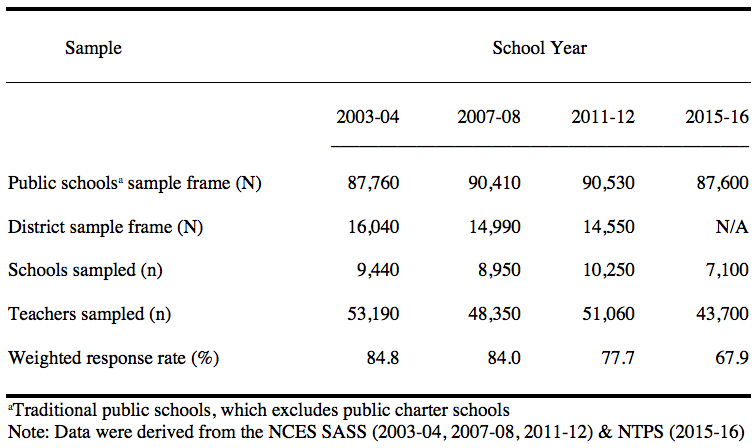 References
*Darling-Hammond, L. (2006), “Constructing 21st-century teacher education”, Journal of Teacher Education, Vol. 57 No. 3, pp.300-314. DOI:10.1177/0022487105285962 *Elfers, A.M., Knapp, M.S. and Pleck, M.L. (2004), “Preparation and support for teaching: a survey of teachers’ assignment and certification”, available at: https://www.education.uw.edu/ctp/sites/default/files/ctpmail/PDFs/Survey1WorkingPaper.pdf (accessed 10 August 2020). *National Center for Educational Statistics (n.d.), “National teacher and principal survey (NTPS)”,  available at: https://nces.ed.gov/surveys/ntps/index.asp (accessed 10 August 2020). *U.S. Department of Education. (2015). “Highly-qualified teacher data: summary of school year 2013-2014 data”, available at: https://www2.ed.gov/programs/teacherqual/hqtreport.pdf (accessed 27 July 2020).